Portfolio Theory and 
the CAPM
Advanced Financial Management
Advanced Financial Management | Portfolio Theory and the CAPM
Key takeaways
01
Understand mean-variance optimization with risky stocks and a risk-free asset.
02
Capital Asset Pricing Model and intuition of its derivation.
03
Understand the differences between SML and CML.
[Speaker Notes: I hope you enjoyed this video lecture. Here are the main takeaways from Portfolio Theory video lecture.]
Advanced Financial Management | Portfolio Theory and the CAPM
Mean-variance optimization
We take the following steps:
Derive the feasible set: the set of portfolio risk and return pairs that it is possible to generate from a given set of securities.
Identify the portfolio frontier: this is the set of portfolios with smallest risk for each level of expected return. 
Identify the efficient frontier: this is the set of portfolios with the highest expected return for each level of risk.
Identify the optimal portfolio: it must lie on the portfolio frontier and we use the investor’s indifference curves to identify it.
[Speaker Notes: In order to find the optimal portfolio of N securities, we will do mean variance optimization by taking  the following steps. First, we will derive the feasible set. This is the set of portfolio risk and return pairs that is possible to generate from a given set of securities. Then, from that set, we will identify the portfolio frontier and this is the set of portfolios with the smallest risk for each level of expected return. From the portfolio frontier, we will go a step further and identify the efficient frontier and this is the set of portfolios with the highest expected return for each level of risk. Notice this is similar to what we did in the example with two securities. And then finally we can identify the optimal portfolio, which must lie on the portfolio frontier. In order to identify the optimal portfolio, we need to know what are investors preferences to know what is the optimal portfolio for the investor.]
Advanced Financial Management | Portfolio Theory and the CAPM
Efficient frontier for many securities
The portfolio frontier is a hyperbola (once we allow unlimited short sales).
Points to the right of the portfolio frontier are portfolios that can be formed, but which are not minimum variance. Such portfolios have high risk for their respective levels of expected return.
Often, you will not find an individual asset on the portfolio frontier!
E(rp)
Portfolio frontier
efficient frontier
minimum variance portfolio
Individual Assets
P
[Speaker Notes: Applying the process just described, we obtain portfolio frontier for the case of N stocks. This looks like a hyperbola, especially when we allow for unlimited short sales. The individual assets used in the portfolio construction lay to the right of the frontier, okay? Another important point is that you will not be able to find one individual asset on the portfolio frontier. So, on the portfolio frontier, there are only portfolios of many assets. Also, as previously discussed,  we can find what are the efficient portfolios by, looking at the portfolio frontier for any given volatility and choosing the portfolio with the highest possible expected return. These are the ones on the red part of the Hyperbola.]
Advanced Financial Management | Portfolio Theory and the CAPM
CAPM
Assumptions
There are N risky assets and a risk-free asset (N+1 assets in total). All investors can borrow/lend at the same risk free rate.
Trading of assets is costless (no transaction costs or taxes).
Investors care only about mean and variance (investors are rational mean variance optimisers).
Investors have the same information (beliefs/homogeneous expectations).
All investors agree on the shape of the frontier of risky portfolios and agree on the exact composition of the tangency portfolio, T.
[Speaker Notes: Let's start by presenting the assumptions of the CAPM. The capital asset pricing model assumes that there are N risky assets and a risk free asset and all investors can borrow or lend at the same risk free rate. The trading of assets is costless, which means there are no transaction costs or taxes. So every time you buy a stock, you pay no costs for doing the transaction. Investors care only about the mean and variance, which means the expected return and the risk, so they are mean variance optimizers. And investors all have the same information. These assumptions imply that at all investors agree on the shape of the frontier of risky portfolios and agree on the exact composition of the tangency portfolio T, so everyone will be facing exactly the same portfolio frontier and choosing exactly the same Tangency portfolio.]
Advanced Financial Management | Portfolio Theory and the CAPM
CAPM implications
Capital Market Line (CML)
Security Market Line (SML)
E(r)
E(r)
M
M
E(rM)
Required Return
rf
rf
Sharpe ratio of M
Market risk premium
βM = 1
M Sharpe ratio
σ
β
Efficient frontier is linear and consists of combinations of the risk-free asset and the market portfolio only.
All investors locate somewhere on the CML, but all risky portfolios or securities other than the market portfolio lie to its right.
Advanced Financial Management | Portfolio Theory and the CAPM
Intuition behind the CAPM
High beta stocks are risky, and must therefore offer a higher return on average to compensate for the risk, i.e., for investors to be willing to buy these stocks.
Example
Intuition
Why are high beta stocks risky?
Because they pay up just when you need the money least – when the overall market is doing well.
And they lose money when you really need it – when the overall market is doing poorly.
Advanced Financial Management | Portfolio Theory and the CAPM
Uses of the CAPM
Among many other things, the CAPM is used for:
Portfolio choice
Use CAPM equation to estimate expected returns of stocks
Capital budgeting
CAPM expected return is opportunity cost of capital for a firm’s equity (and the firm as a whole if it has zero debt)
What rate of return we could obtain for comparable risk in the market?
Take a project only if NPV>0 using the CAPM expected return
Benchmarking of portfolio managers who claim to outperform the CAPM benchmark (and get positive “alpha”)
Advanced Financial Management | Portfolio Theory and the CAPM
Exercise 1
Your investment consists of €10,000 invested in only one stock, stock X with the following characteristics: E(r) = 12% and σ = 40%. The risk-free rate is 5% and the market portfolio has an expected return of 10% and volatility of 18%. Under the CAPM assumptions:
What alternative investment has the lowest possible volatility while having the same expected return as stock X? What is the volatility of this alternative investment? How does it compare to stock X?
What investment has the highest possible expected return while having the same volatility as stock X? What is the expected return of this investment? How does it compare to stock X?
Exercise 1
What alternative investment has the lowest possible volatility while having the same expected return as stock X? What is the volatility of this alternative investment? How does it compare to stock X?
Exercise 1
What investment has the highest possible expected return while having the same volatility as stock X? What is the expected return of this investment? How does it compare to stock X?
Advanced Financial Management | Portfolio Theory and the CAPM
Exercise 2
An economy contains only two risky assets X and Y, plus a risk-free asset. Information on these assets is given below and the correlation between the two assets is one third. Asset prices satisfy the CAPM.



Compute the market portfolio weights, the expected return on the market and the standard deviation of the market return.
If the risk free rate is 3.5%, what are the betas on both assets? 
Are X and Y on the CML? What are the Sharpe ratios of X, Y and the market?
Exercise 2
Compute the market portfolio weights, the expected return on the market and the standard deviation of the market return.
Exercise 2 (long, hard way)
If the risk-free rate is 3.5%, what are the betas on both assets?
Excess return
Exercise 2 (easy way)
If the risk-free rate is 3.5%, what are the betas on both assets?
We can check that the average beta is 1
Exercise 2 (one way of doing it)
Are X and Y on the CML? What are the Sharpe ratios of X, Y and the market?
18.5
No
No
Exercise 2 (another way of doing it)
Are X and Y on the CML? What are the Sharpe ratios of X, Y and the market?
18.5
No
No
Exercise 3
The correlation between A and B is 0.6 and they are the only firms in the market.
Compute the market portfolio weights. 
Compute the variance of the market return.
If the beta for Firm A is 0.75 (it is not), what is the ratio between the volatility of expected returns and the volatility of Firm A (this ratio is labelled percentage of systematic volatility)?
Compute the beta of Firm A.
Reminder: If a and b are constants, and x and y are random variables (e.g. returns):
Exercise 3
The correlation between A and B is 0.6 and they are the only firms in the market.
Compute the market portfolio weights. 
Compute the variance of the market return.
Exercise 3
The correlation between A and B is 0.6 and they are the only firms in the market.
If the beta for Firm A is 0.75 (it is not), what is the ratio between the volatility of expected returns and the volatility of Firm A (this ratio is labelled percentage of systematic volatility)?
Exercise 3
The correlation between A and B is 0.6 and they are the only firms in the market.
Compute the beta of firm A
Exercise 4
Exercise 4
Consider two portfolios that lie on the capital market line.  The first one has an expected return of 15% and a volatility of 30%. The second one has an expected return of 25% and a volatility of 60%. 
Compute the Sharpe ratio of the market
Compute the Sharpe ratio of each of the portfolios
Compute the risk-free rate
Exercise 4
The efficient frontier must “touch” the CML



The CML cannot cross twice
Exercise 4
The CML cannot cross twice
The efficient frontier must “touch” the CML
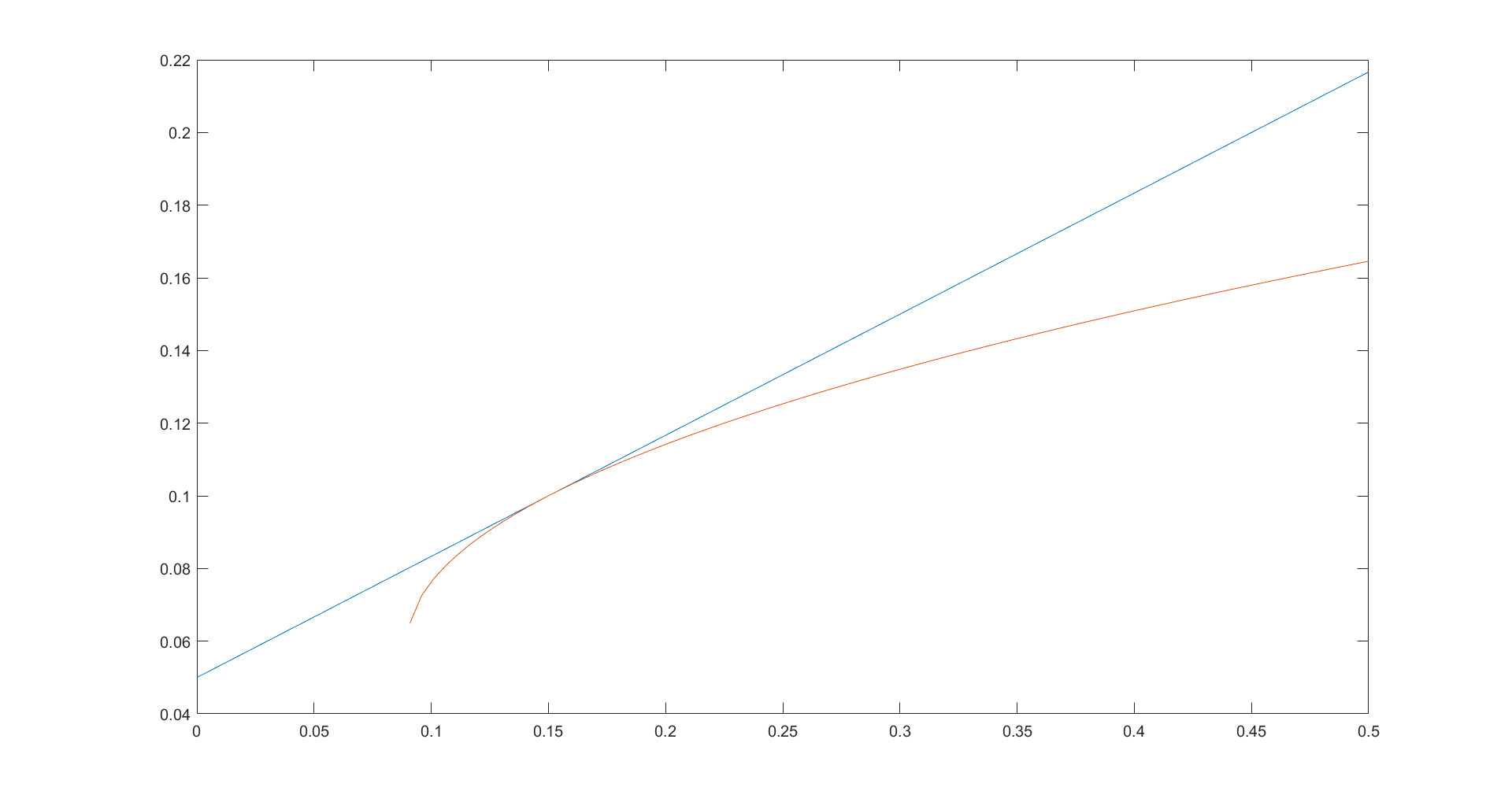